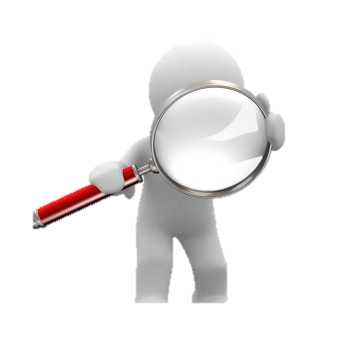 社会研究中的
                   伦理问题
Presentation: 陆雪芹
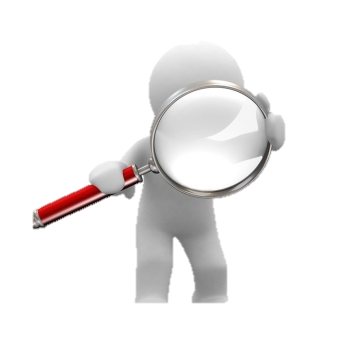 社会研究中的
                伦理问题
Presentation: 陆雪芹
目录
历史缘起
典型研究
社会研究中的伦理原则
社会研究中的伦理困境及抉择
历史缘起
历史缘起
米尔格拉姆实验
典型研究
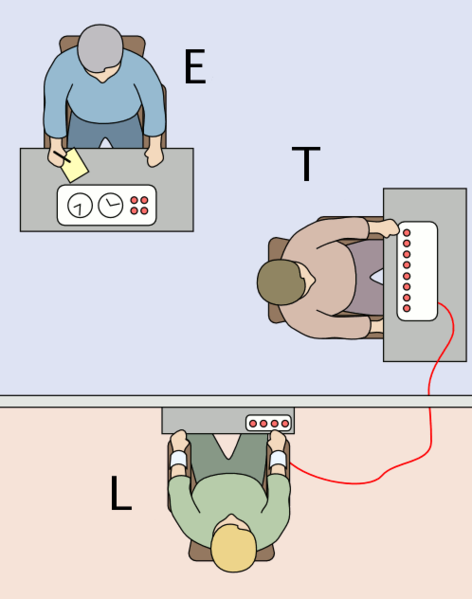 请继续。
这个实验需要你继续进行，请继续。
你继续进行是必要的。
你没有选择，你必须继续。
茶室交易
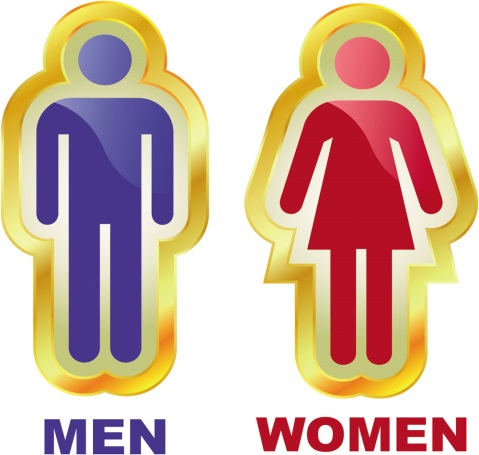 典型研究
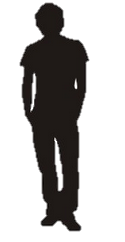 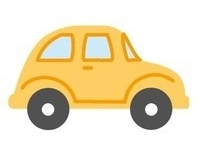 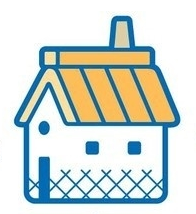 观察
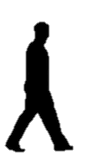 记录车牌号并查出姓名住址
登门访问
伦理原则
自愿原则
知情同意
对参与者无害
匿名与保密
伦理原则
伦理困境
知识和
研究效果
研究的
伦理道德
伦理困境
Fin
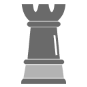